CORONAVIRUS (COVID-19)
Getting Tested
The coronavirus is similar to a flu or cold virus.
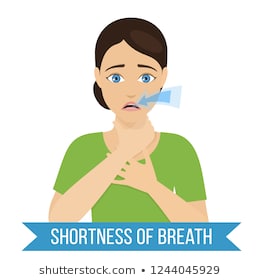 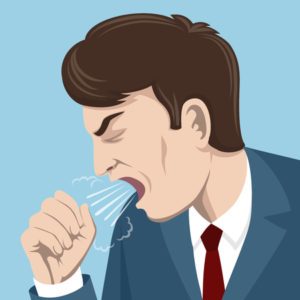 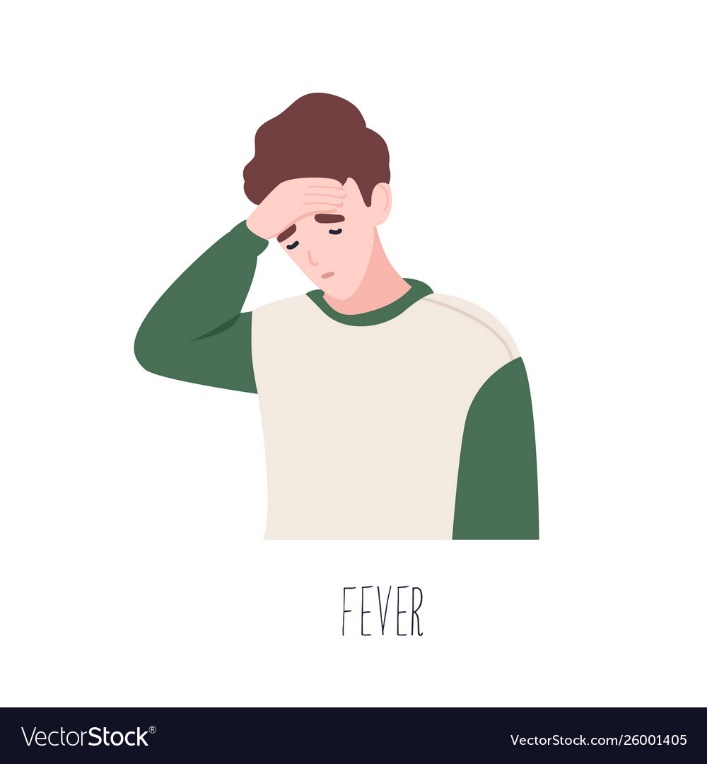 People who become sick from coronavirus may have
a cough, fever or shortness of breath.
If I am feeling sick I may need to get tested for the coronavirus.
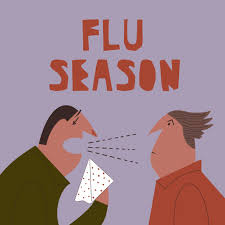 If someone I live with OR spend a lot of time with has the coronavirus,
 I may also need to be tested.
To get tested for the coronavirus I will go to a special clinic.
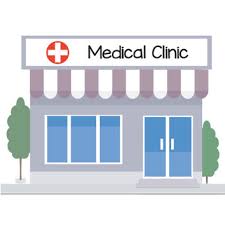 The clinic may be busy with other people who are also getting tested. If so, I may have to wait my turn.
When it is my turn, a nurse will do the coronavirus test on me.
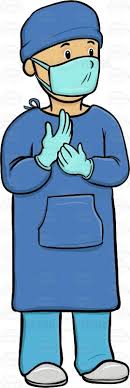 I will be asked to sit still and to remain calm.
The nurse will place a swab (which looks like a large Q-tip) into my nose, twist it around and then remove it.
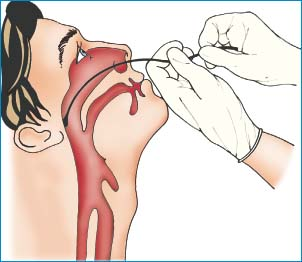 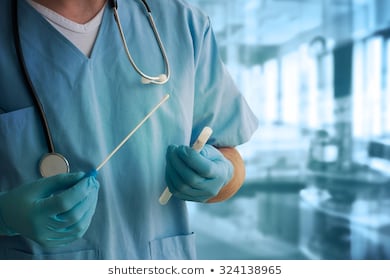 Nose Swab
Coronavirus Test
The test may be uncomfortable, but it will be over with quick.
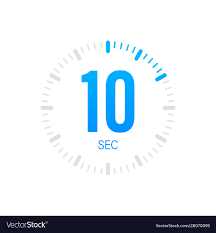 It should take less than 10 seconds.
If I am sick and need to take the coronavirus test, it is really important that I do so.
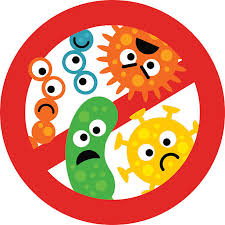 Taking the test will help to keep me, my staff/family and other people in the community safe.
Learning about coronavirus testing might
 make me feel different emotions.
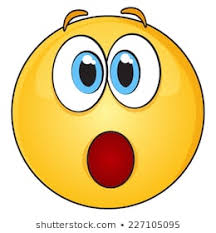 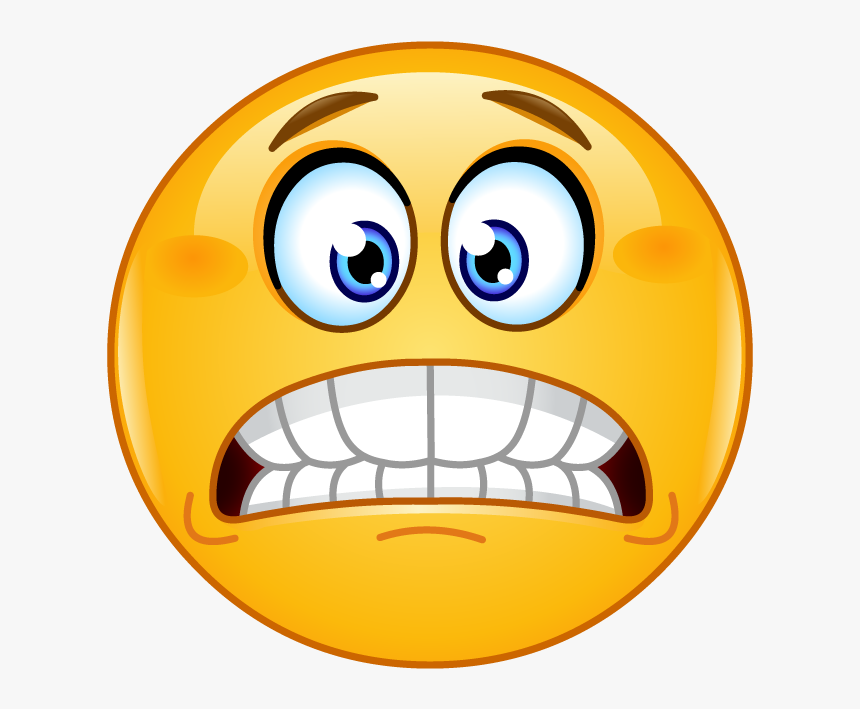 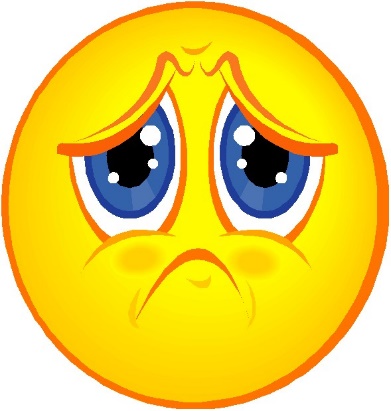 It is okay to feel this way.
I have people in my life who are here to support me.
 
If I have questions or need support I can talk to them.